National Initiatives for Open Science in Europe
Projekat NI4OS-Europe

Branko Marović, Računarski centar Univerziteta u Beogradu (RCUB)
National Initiatives for Open Science in Europe – H2020 Research and Innovation action – contract no. 857645
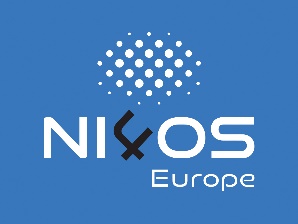 Project administrative summary
Name: National Initiatives for Open Science in Europe 
Acronym: NI4OS-Europe (pronounced “NIFOS”)
Call: INFRAEOSC-05 (b) Coordination of EOSC-relevant national initiatives across Europe and support to prospective EOSC service providers - Research and Innovation Actions
Grant number: 857645
Amount of EC funding 5,599,475e
22 Partners from 15 countries
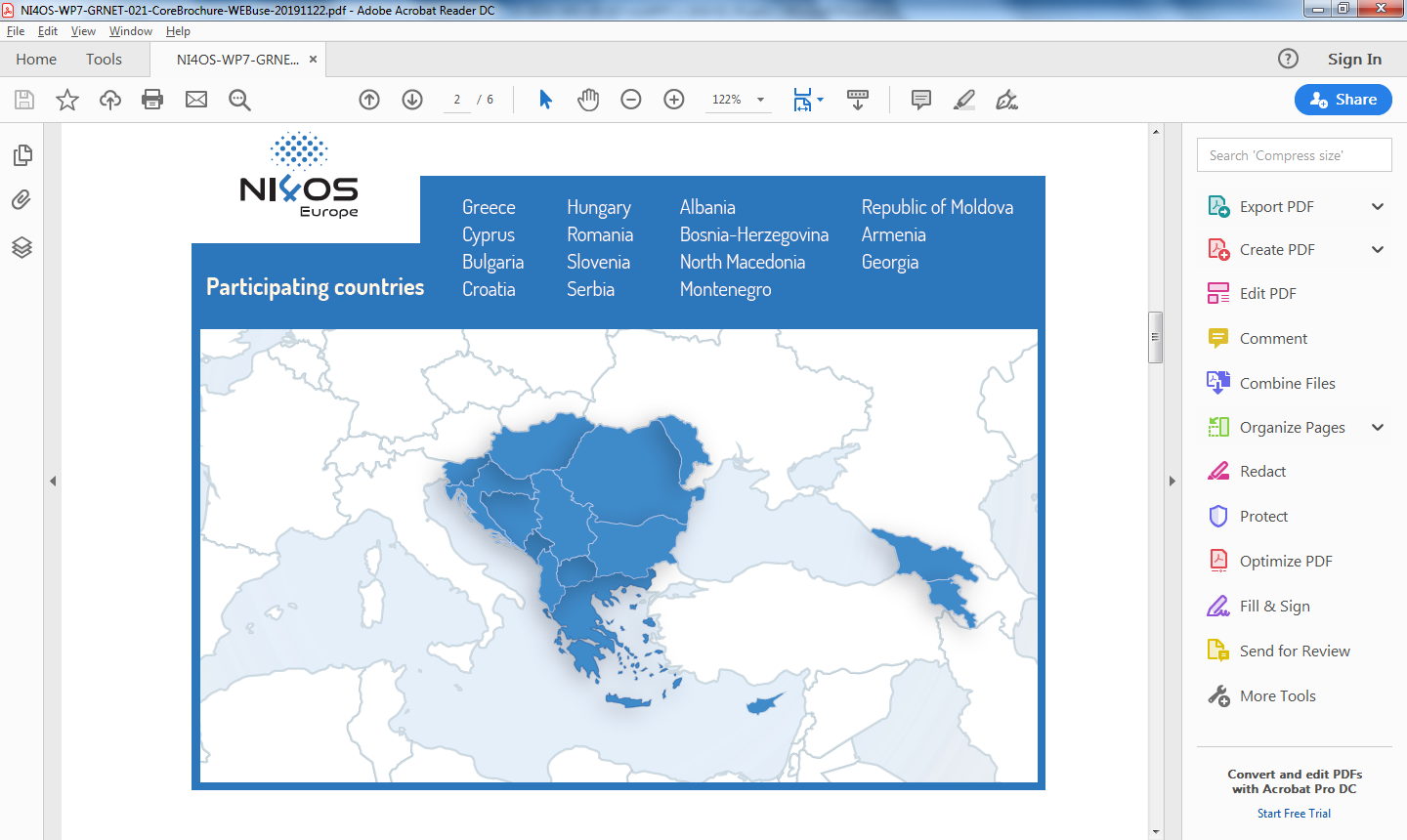 Servisi za otvorenu nauku u Jugoistočnoj Evropi, e-Beograd, 22. april 2021.
2
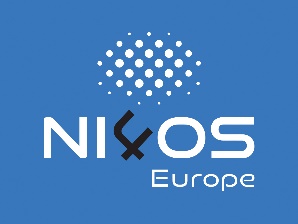 Partnership building blocks
Operators of services for research & technology
Open Science communities & infrastructures
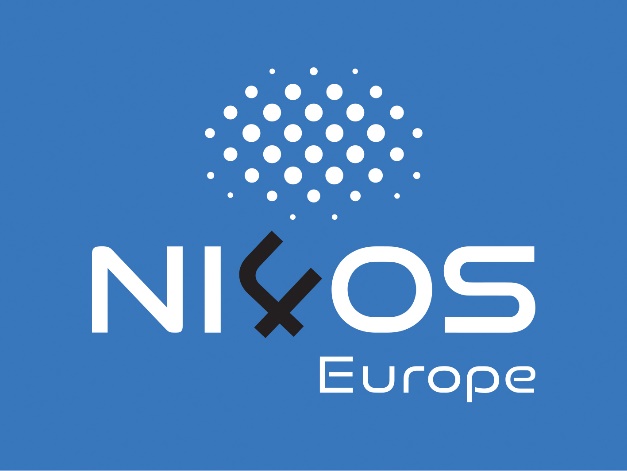 Servisi za otvorenu nauku u Jugoistočnoj Evropi, e-Beograd, 22. april 2021.
3
[Speaker Notes: Various lines of work in our project, different communities that collaborate: the infras, the network and the open science]
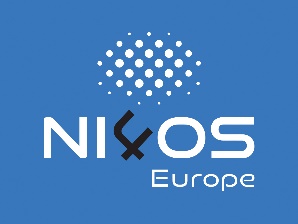 Partnership
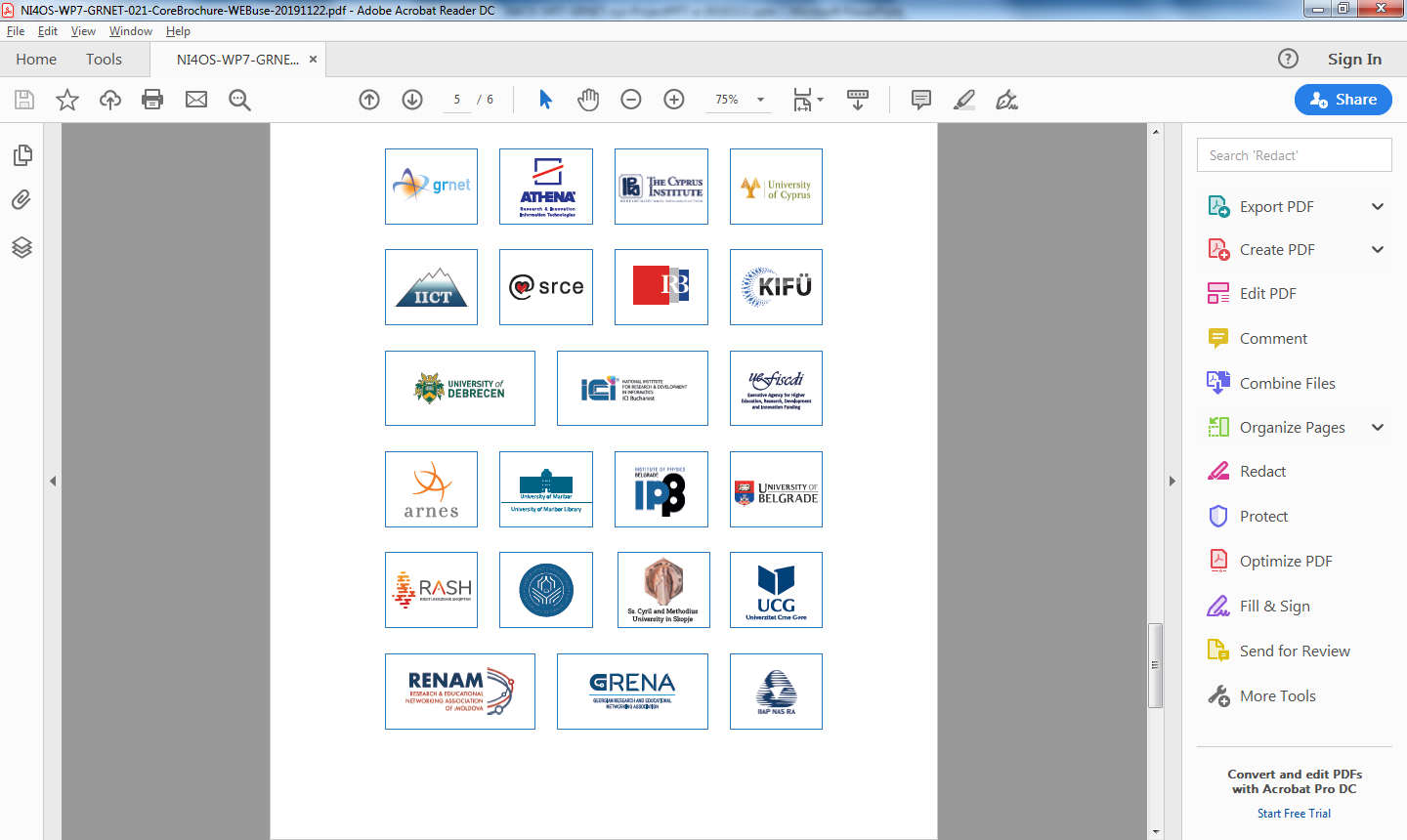 Servisi za otvorenu nauku u Jugoistočnoj Evropi, e-Beograd, 22. april 2021.
4
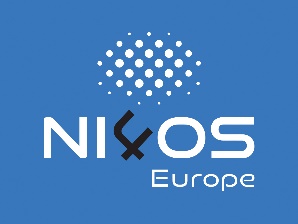 Mission
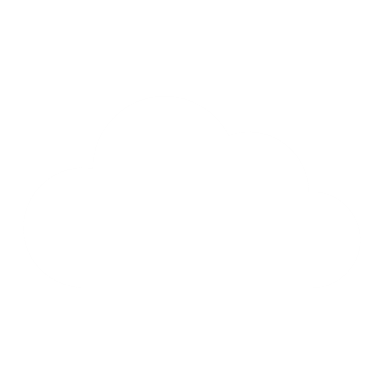 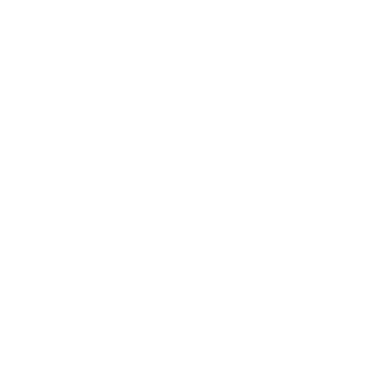 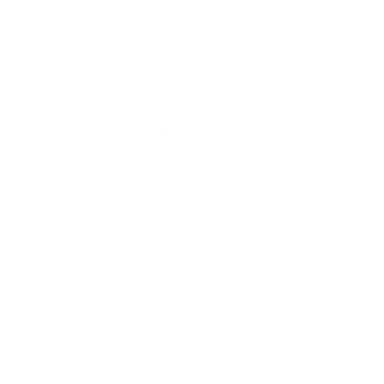 Servisi za otvorenu nauku u Jugoistočnoj Evropi, e-Beograd, 22. april 2021.
5
Konkretne ponude
NI4OS servisi/resursi za istraživače – na https://agora.ni4os.eu/
28 repozitorujuma (neki su specijalizovani)
18 tematskih servisa
16 generičkih servisa
Pristup generičkim resursima, npr. NI4OS COVID-19 fast track
Katalog globalnih servisa (WP4) – 139 alata https://docs.google.com/spreadsheets/d/1Sk8YmcUbxoMDelcyEKyXGPxDG61zEmDc, https://zenodo.org/record/3820880#.YIBfYD-xVQI
Treninzi – najave na sajtu, pozivi nacionalnoj zajednici, materijali sa treninga na https://training.ni4os.eu/
NI4OS alati za istraživače (LCT, RoLECT)
Servisi za otvorenu nauku u Jugoistočnoj Evropi, e-Beograd, 22. april 2021.
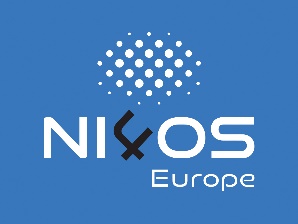 EOSC candidate thematic services: examples (life sciences, digital cultural heritage, climate)
DCH Clowder

A Digital Culture Heritage repository which also offers integrated interactive visualization tools
Live Access Server

A web server providing flexible access to geo-referenced scientific data, offering visualization & post-processing capabilities for climate data
ChemBioServer

Service for filtering, clustering and visualization of chemical compounds used in drug discovery
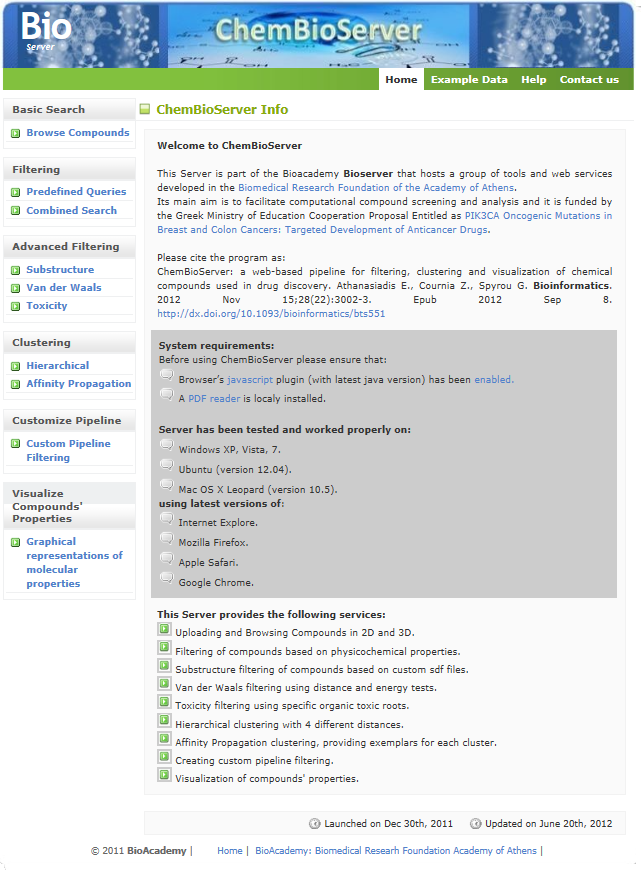 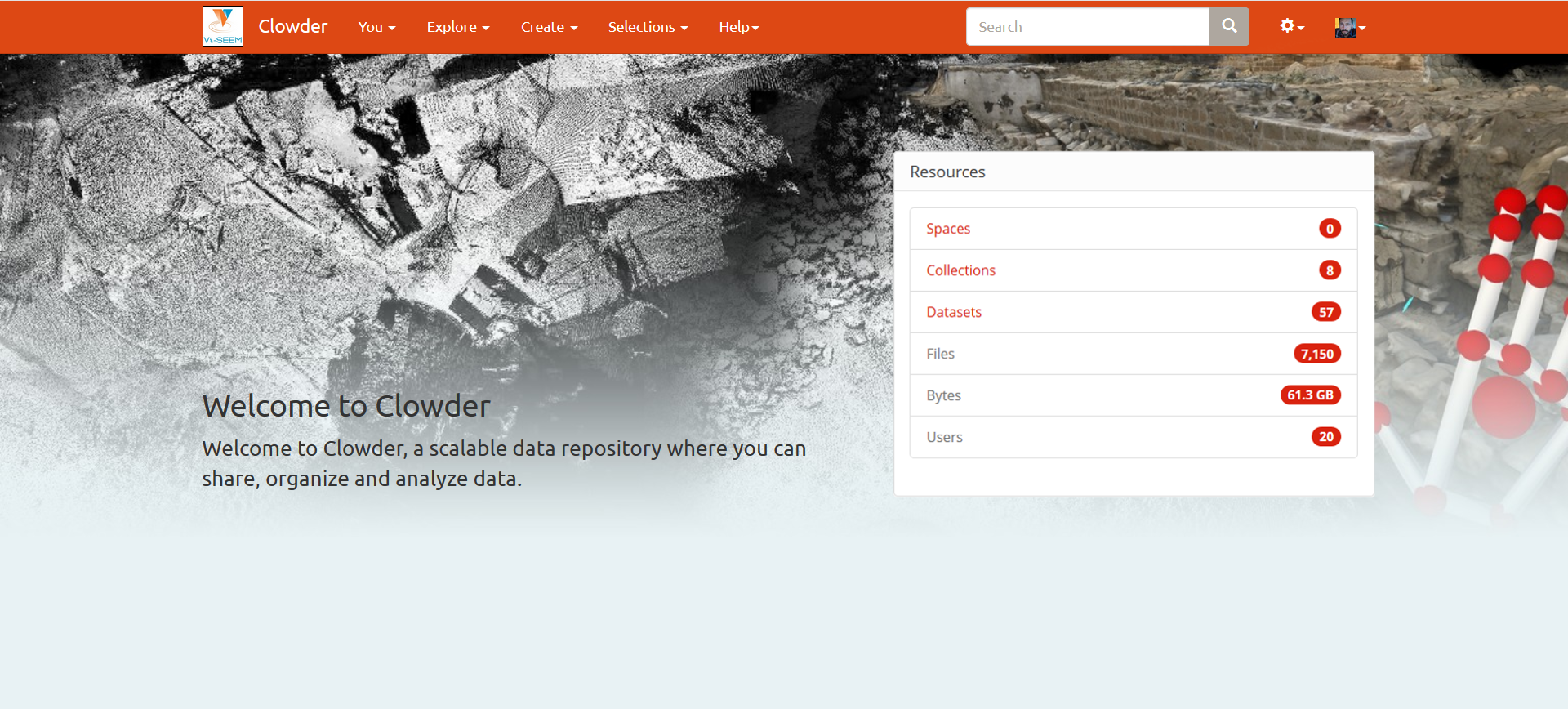 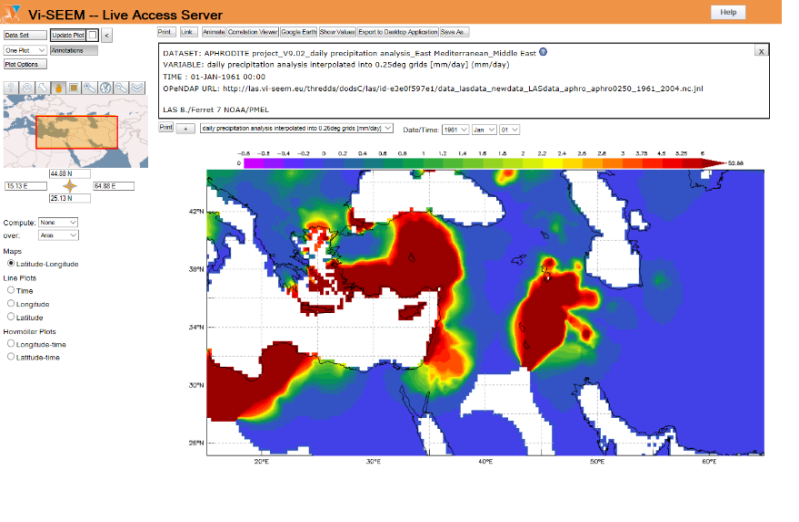 Servisi za otvorenu nauku u Jugoistočnoj Evropi, e-Beograd, 22. april 2021.
7
Tools for data and service managers
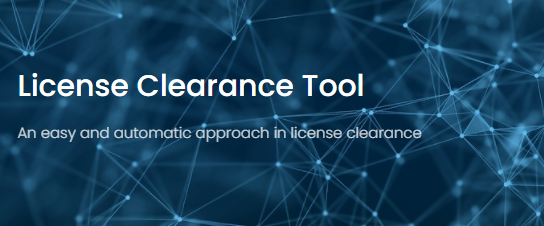 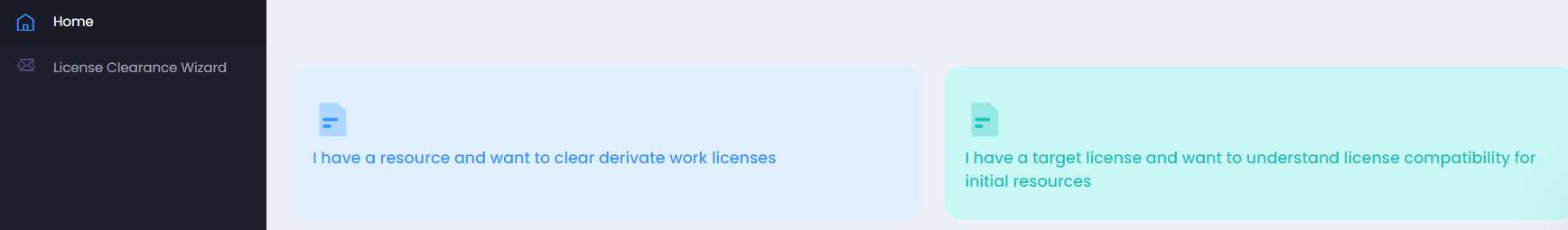 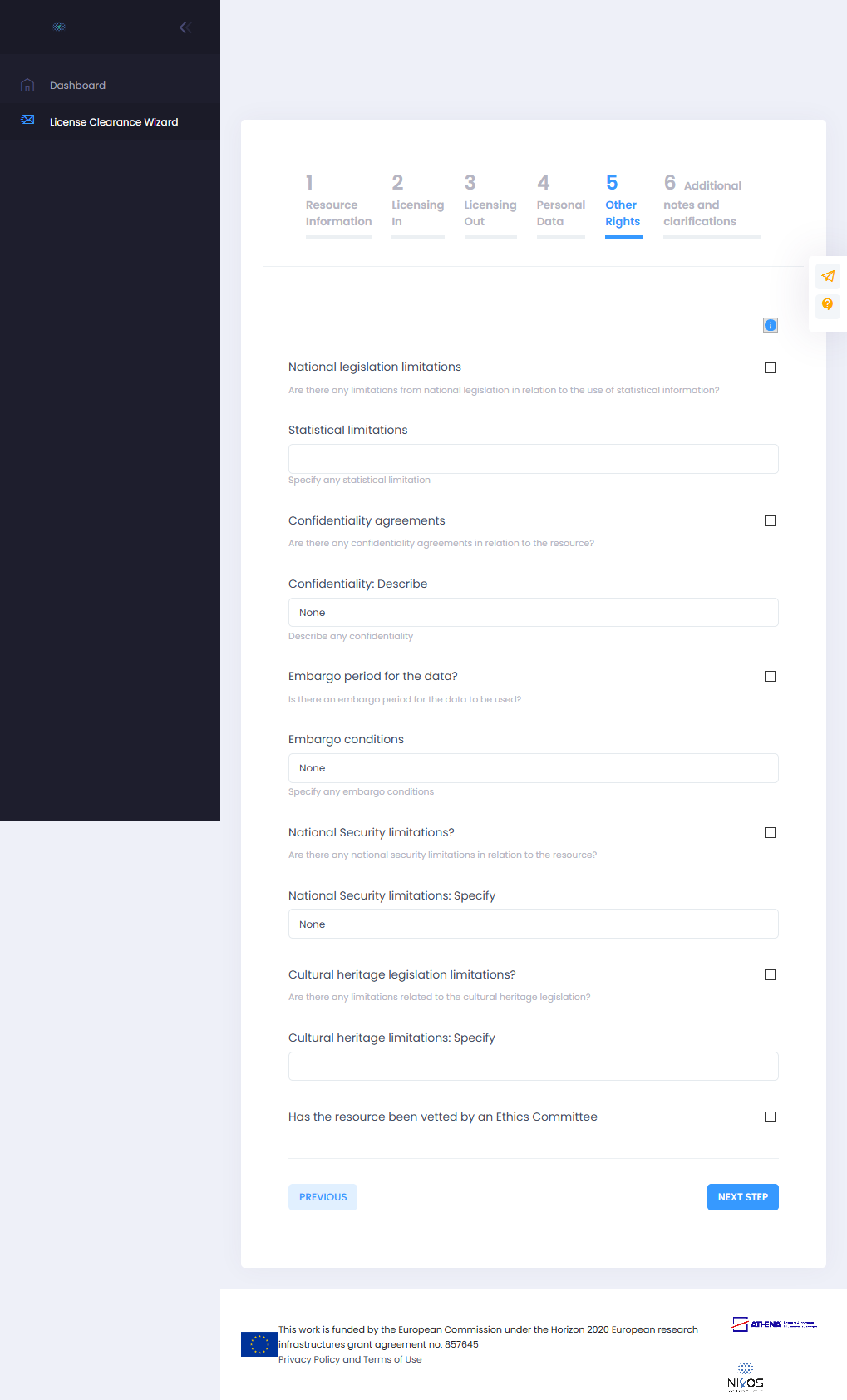 License Clearance Tool https://lct.ni4os.eu/
Helps in resolving IPR issues and guides you through input licenses, output licenses, personal data, special limitations
Two different workflows: resource-driven and license-driven
Supports reproducibility of research
RoLECT https://rolect.ni4os.eu/
Follows and supports the rules of EOSC RoP
Focuses on legal and ethical aspects of EOSC compliance
Covers an almost unexplored terrain between FAIRness of data and service descriptions
Repository Policy Generator https://repol.ni4os.eu/
Creation of repository policy documents using 
Few mandatory inputs
Explained choices
Related options
Carefully redacted templates
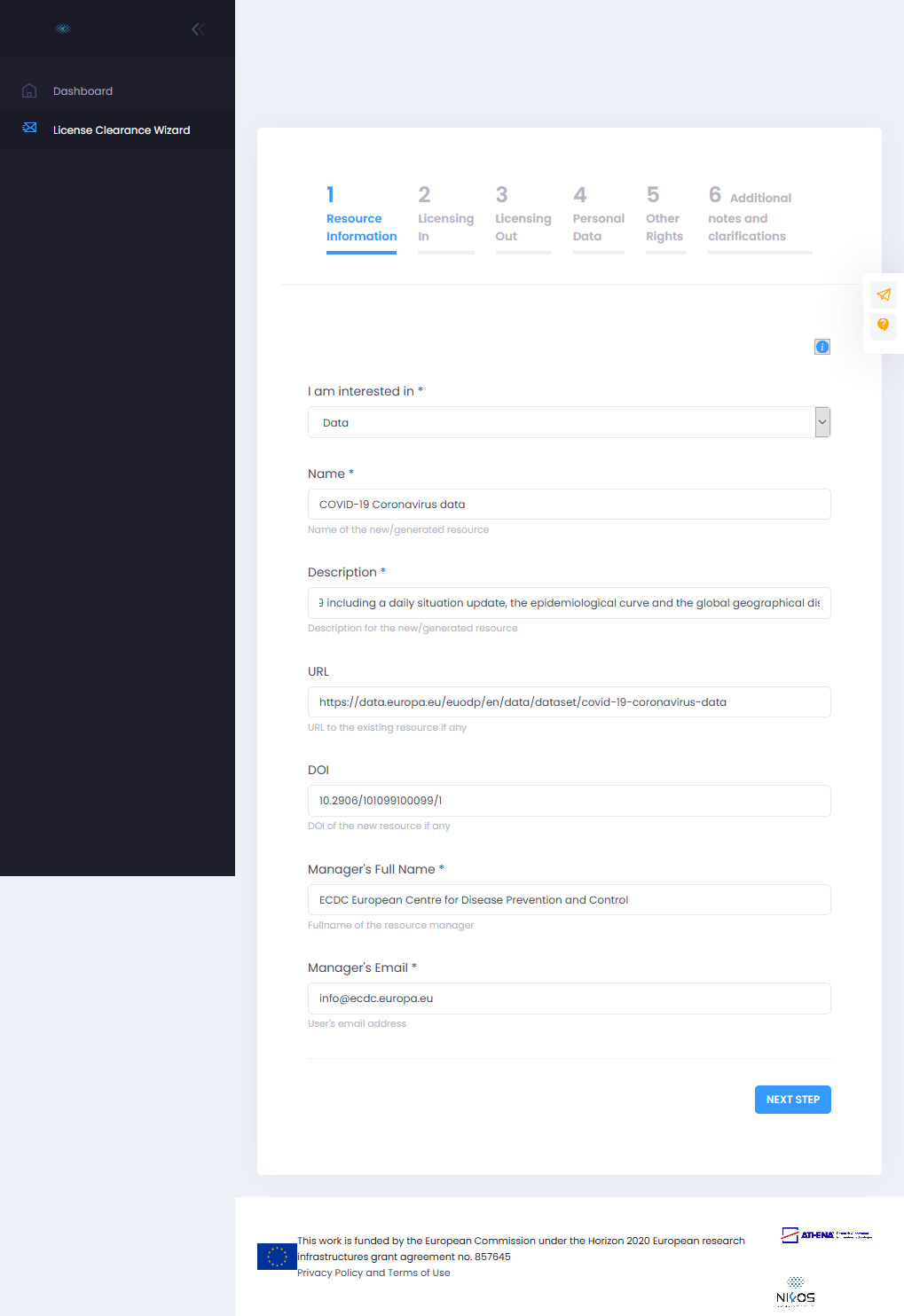 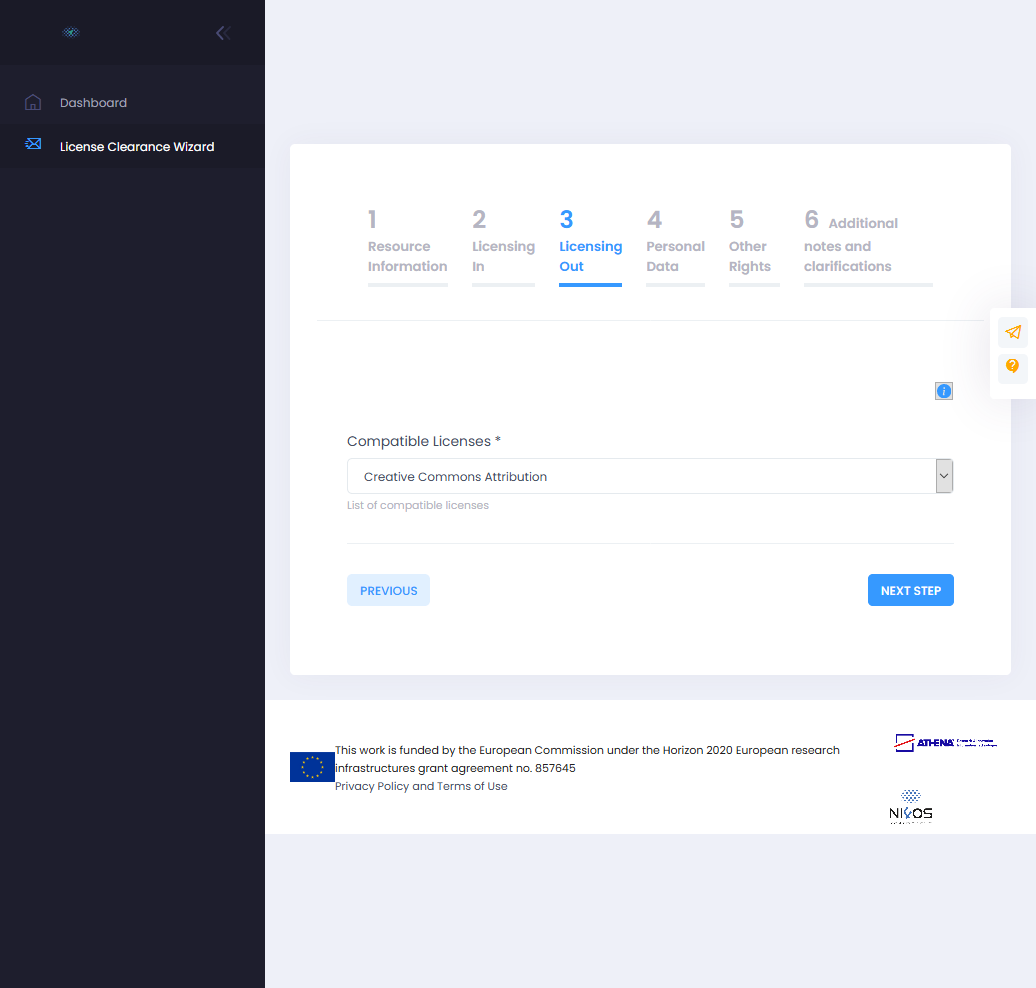 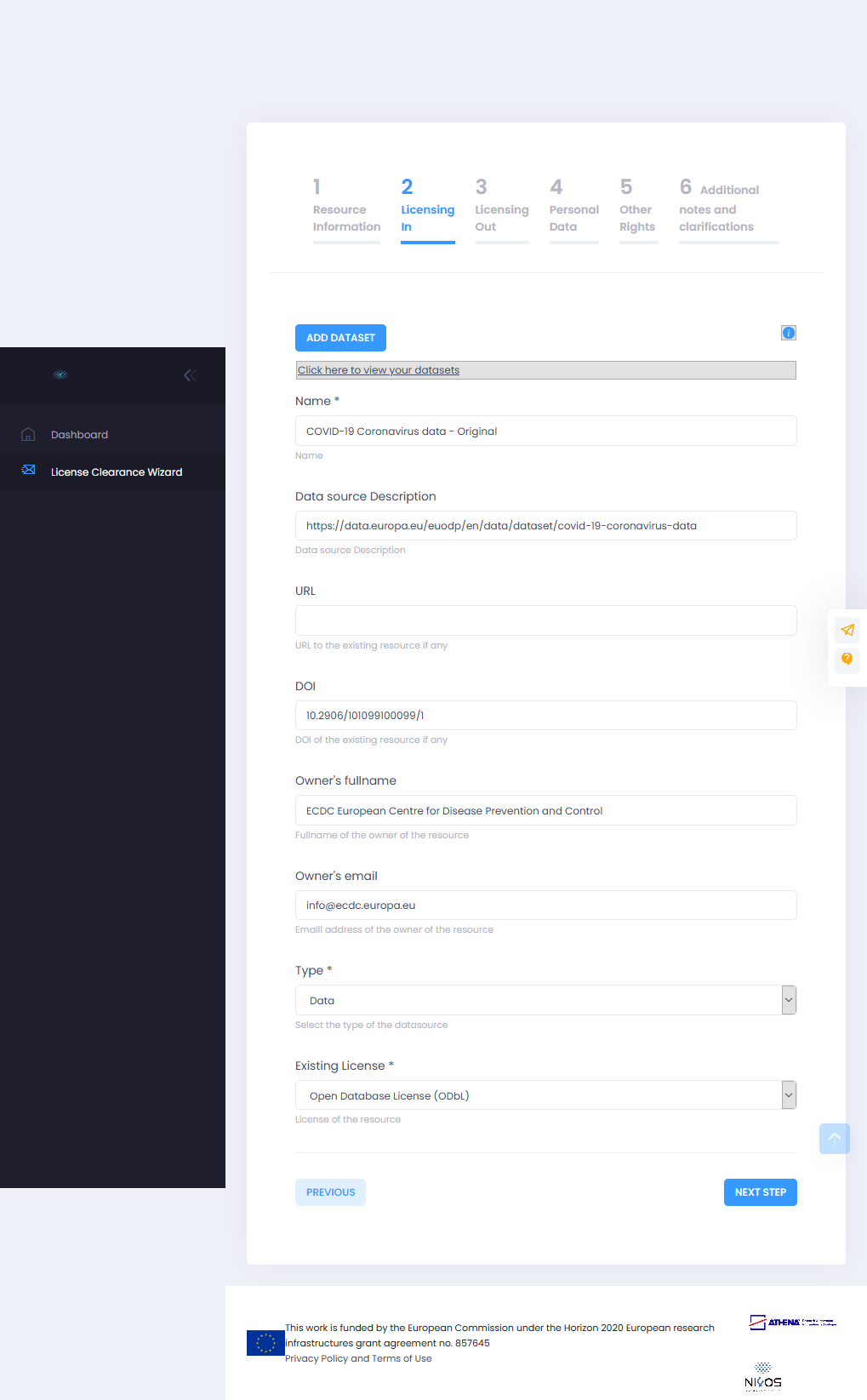 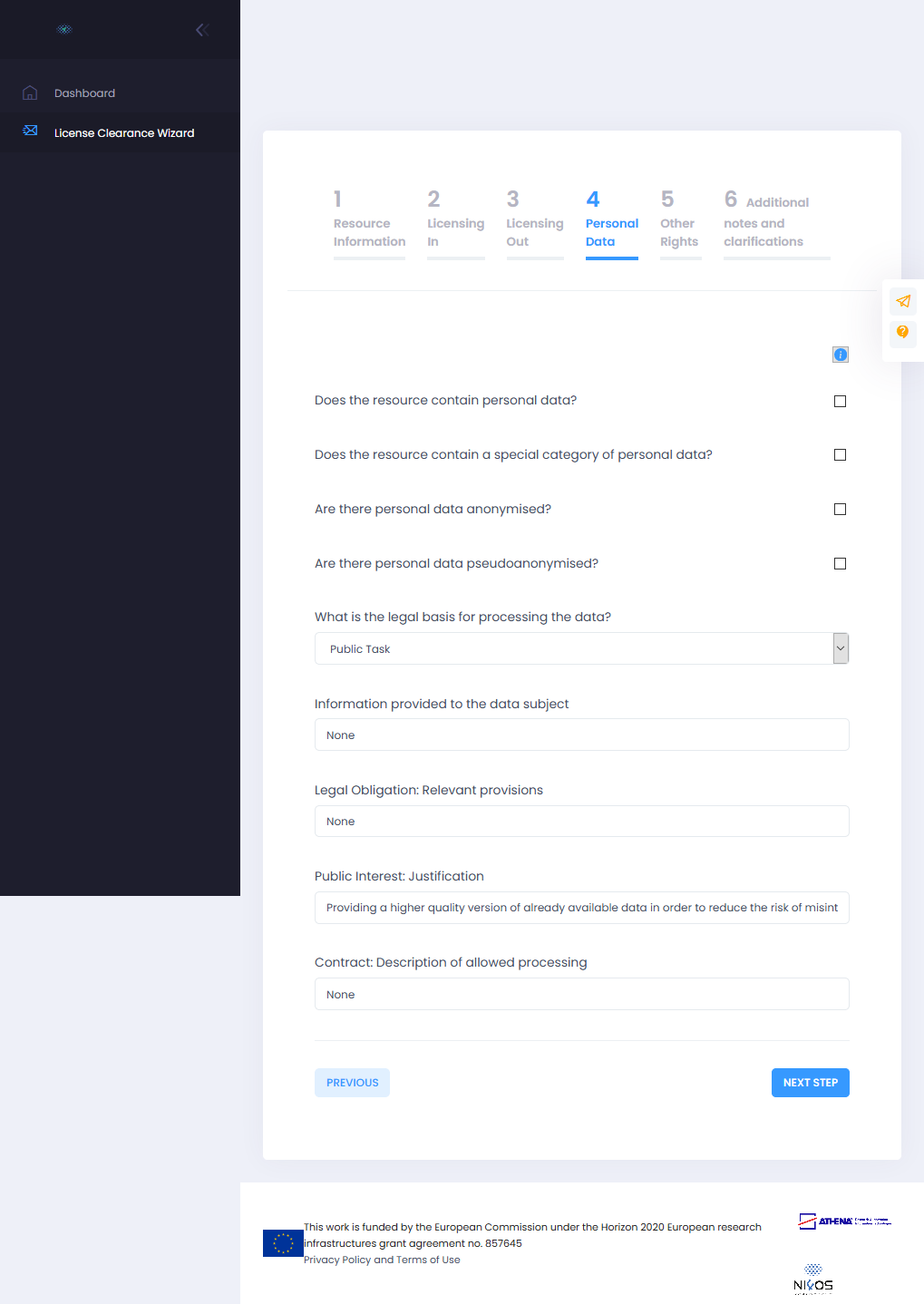 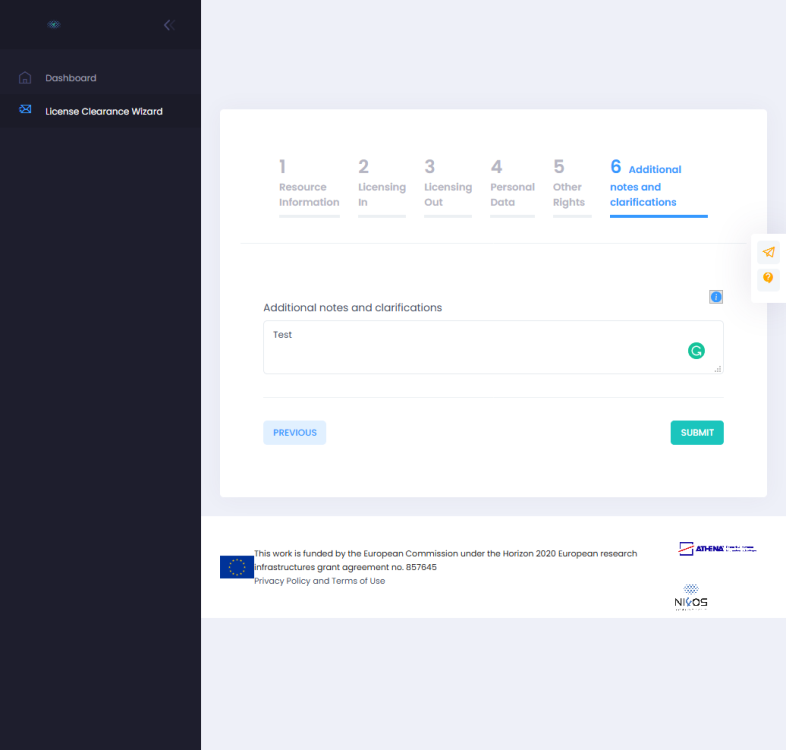 Servisi za otvorenu nauku u Jugoistočnoj Evropi, e-Beograd, 22. april 2021.
8
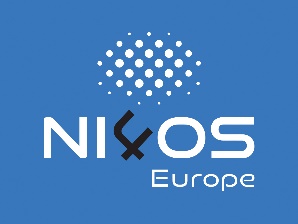 Thanks!
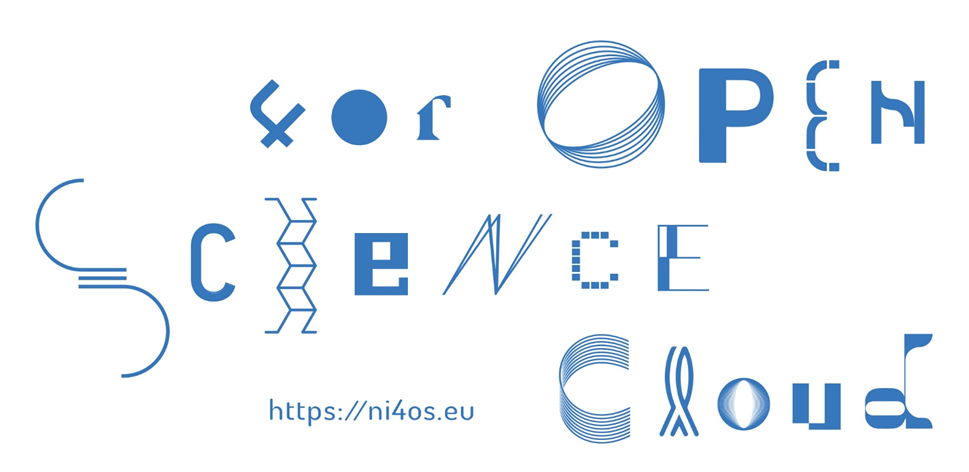 NI4OS_eu		NI4OS		ni4os.eu
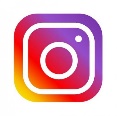 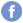 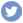 Servisi za otvorenu nauku u Jugoistočnoj Evropi, e-Beograd, 22. april 2021.
9